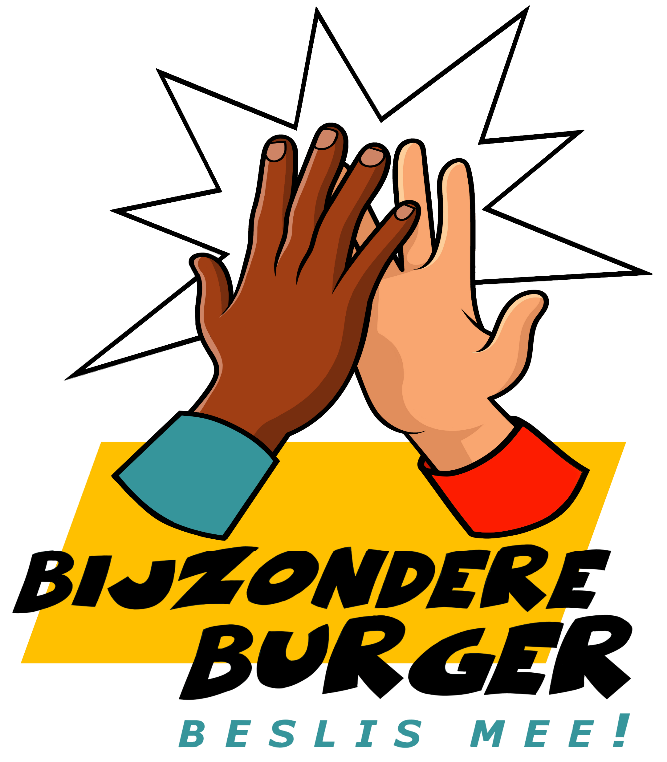 Pimp de school

Les 1
1.1 Vroeger en nu
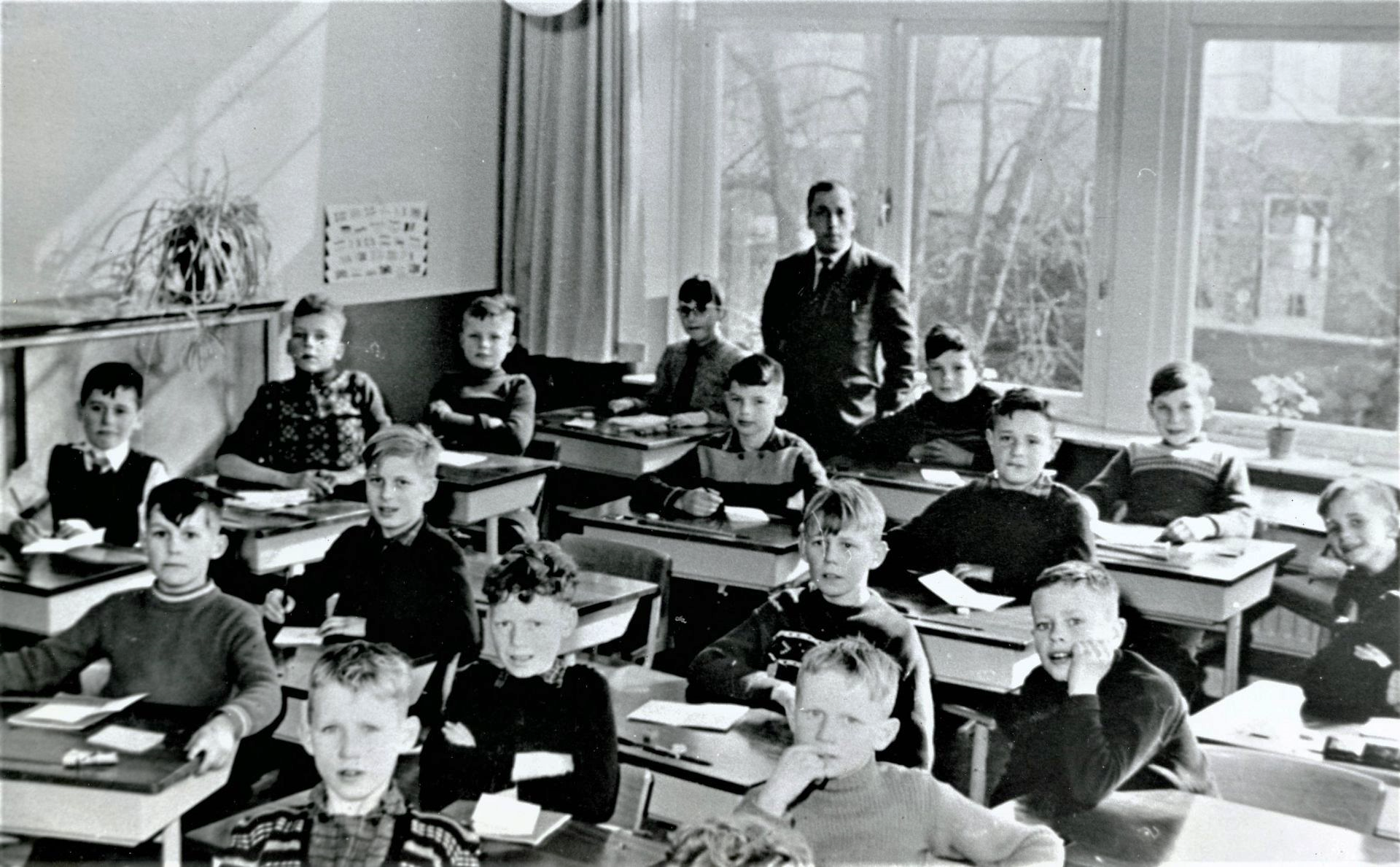 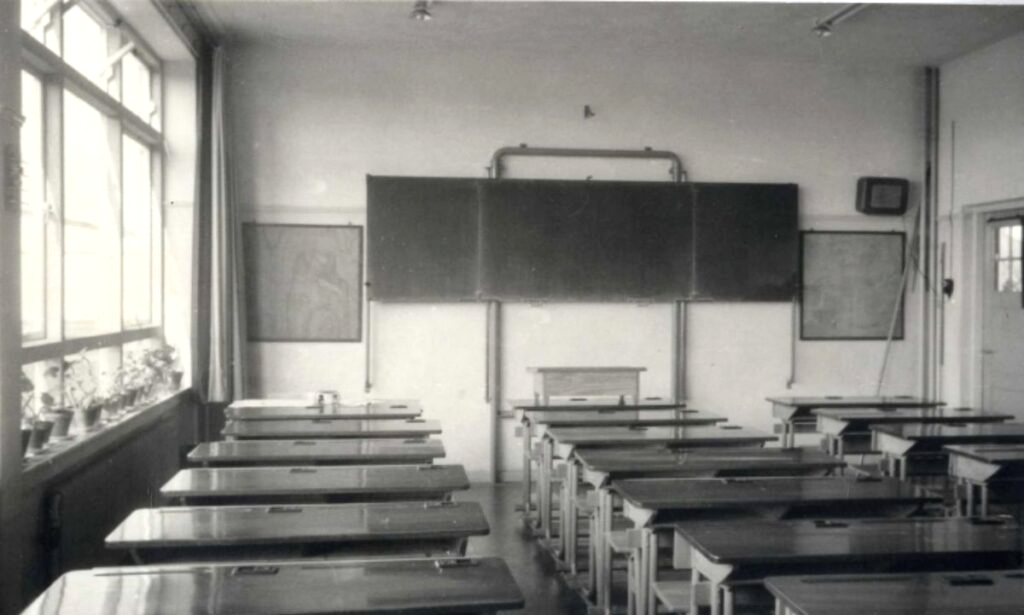 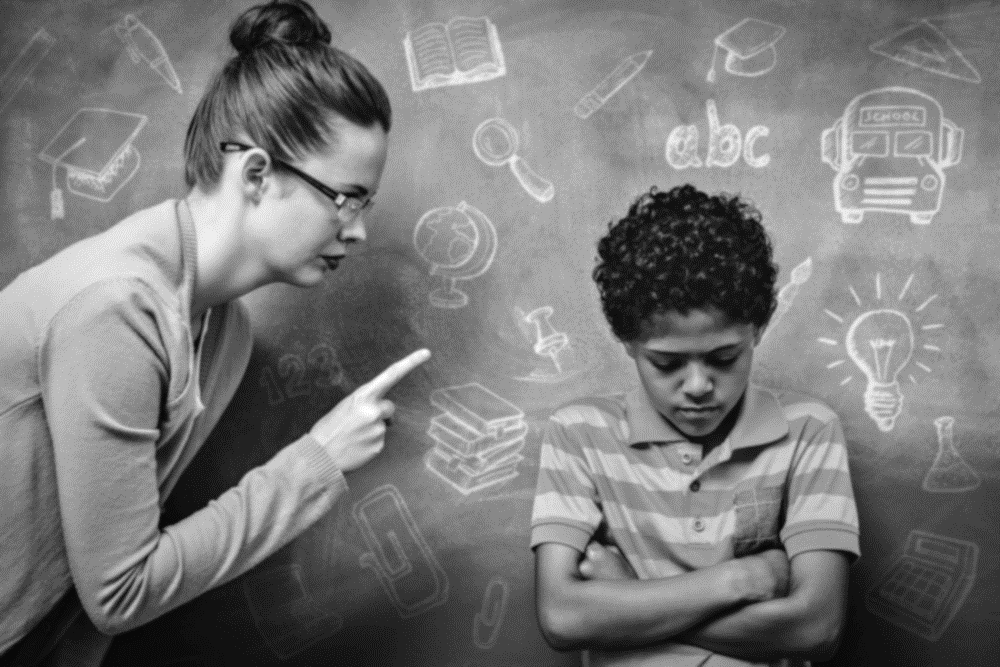 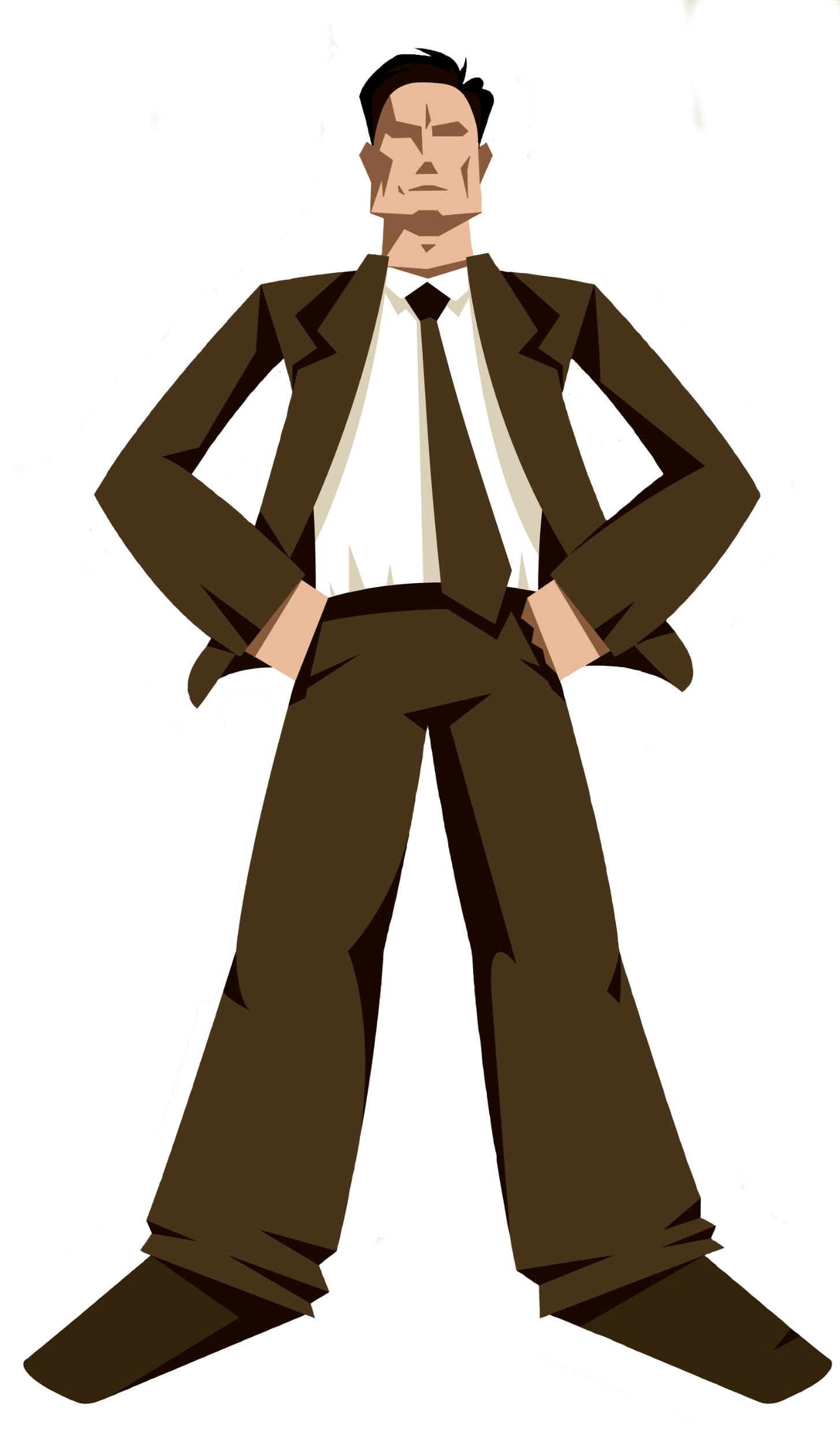 AUTORITAIR
Zo doen we
het hier,
en niet anders!
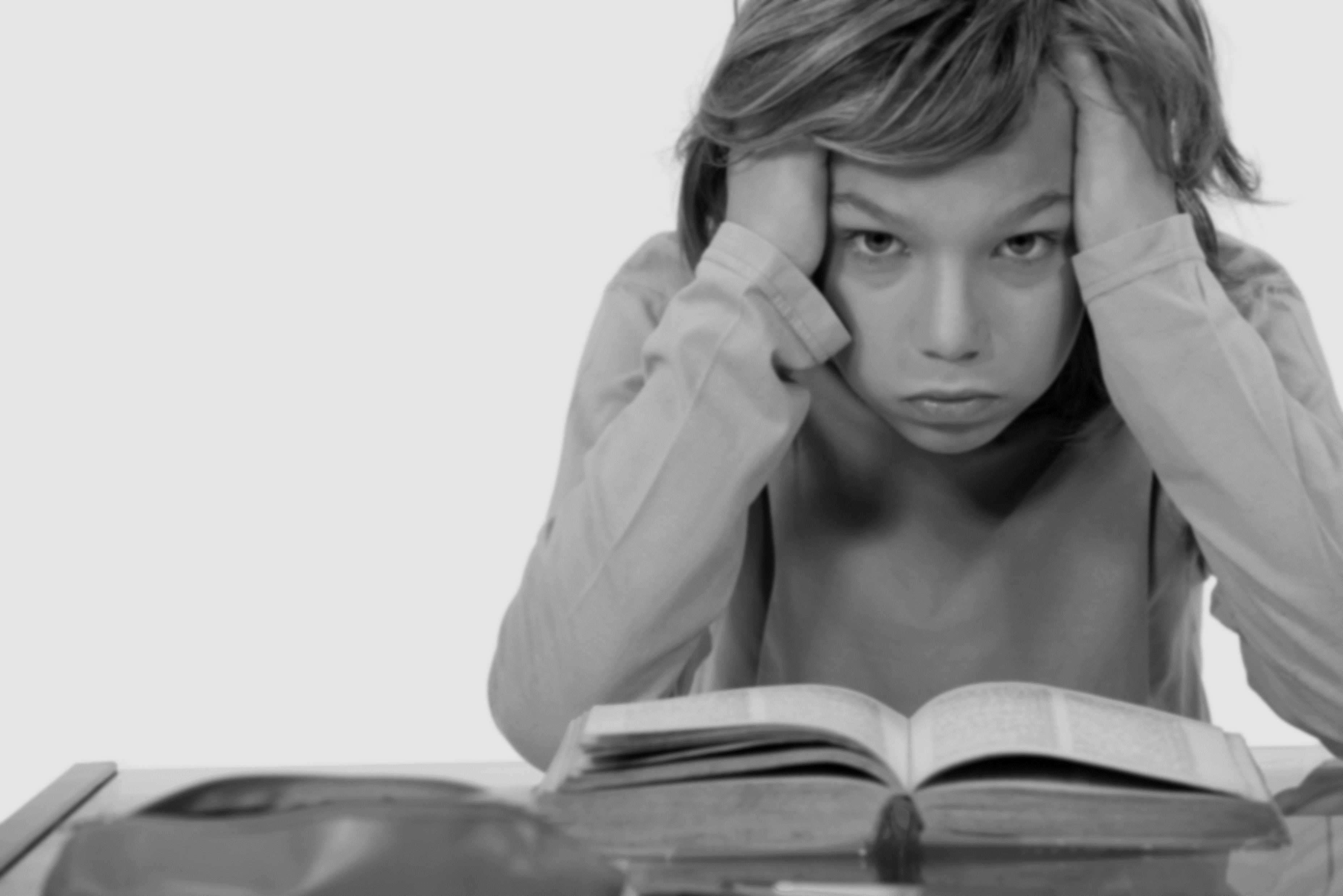 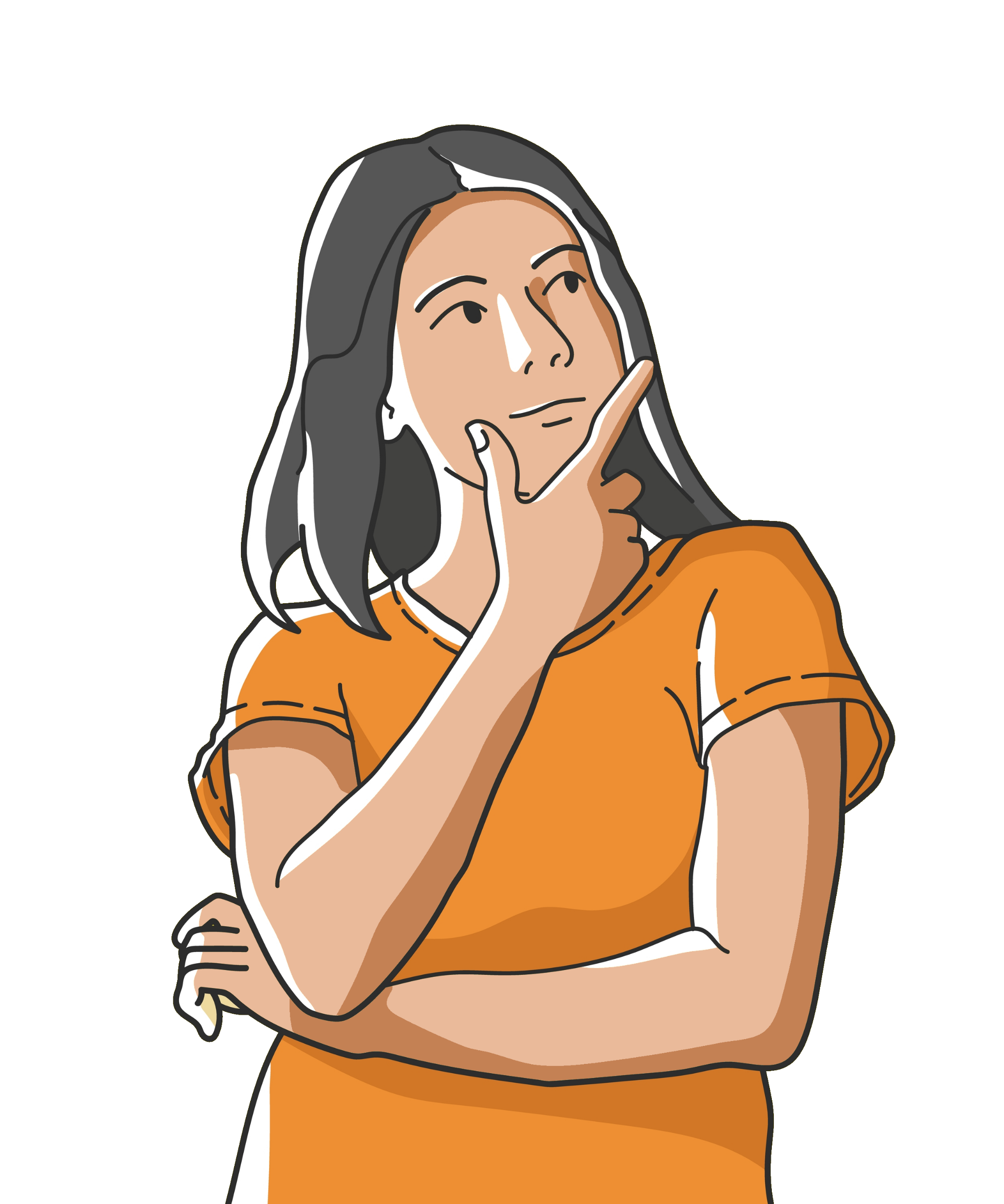 Inspraak
Wat vinden jullie hiervan?
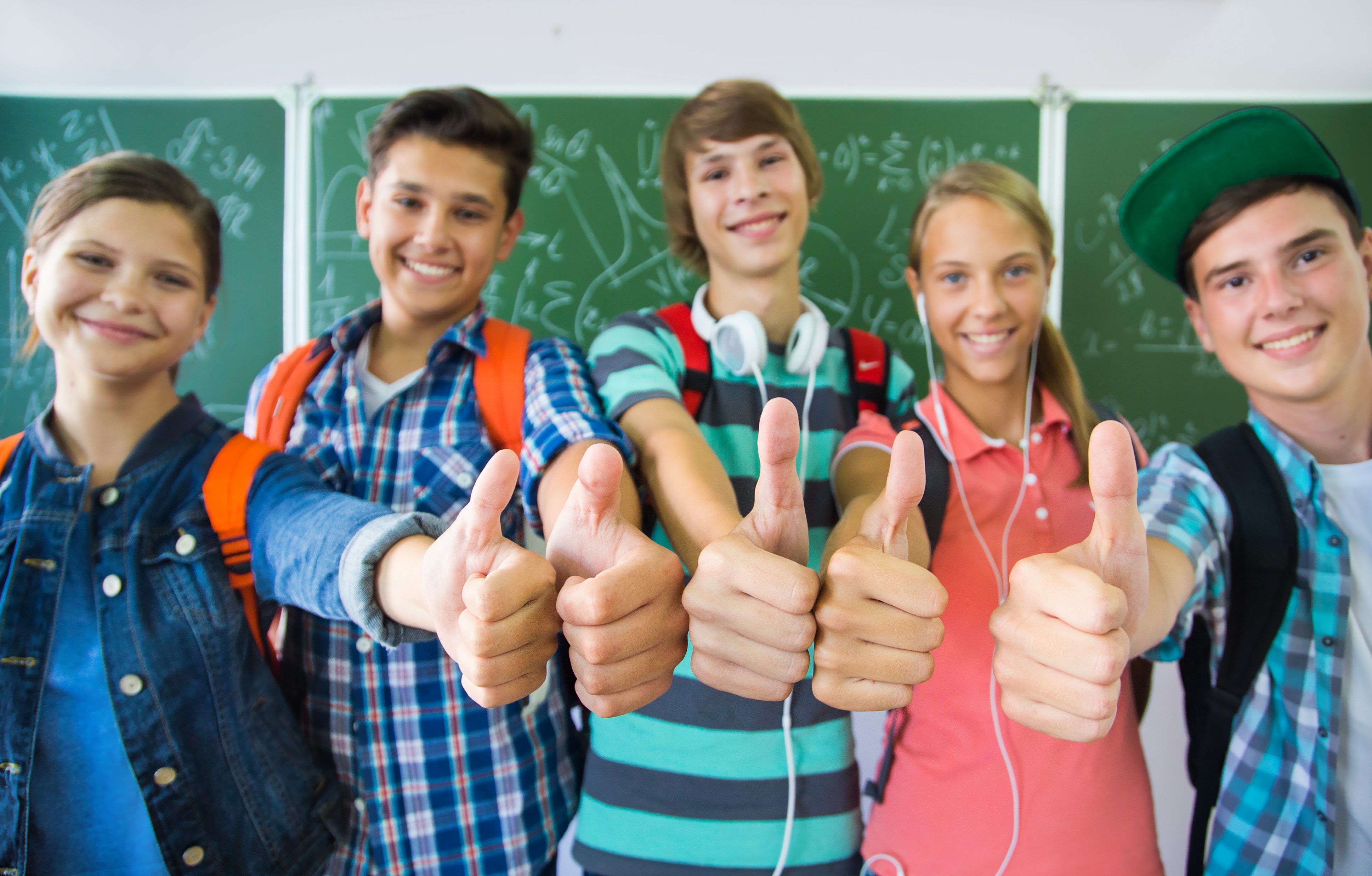 1.2  Inspraak
Advies geven
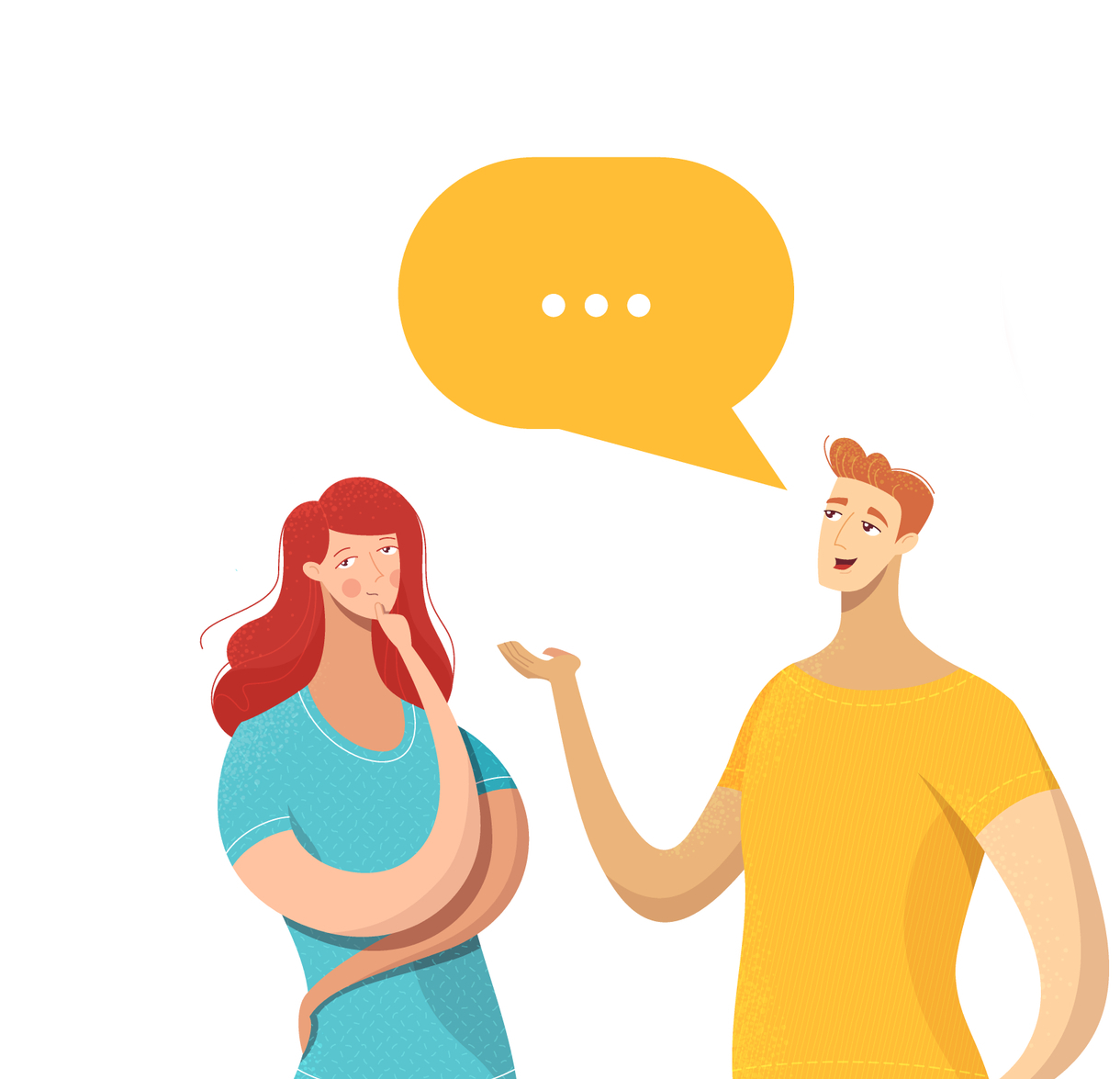 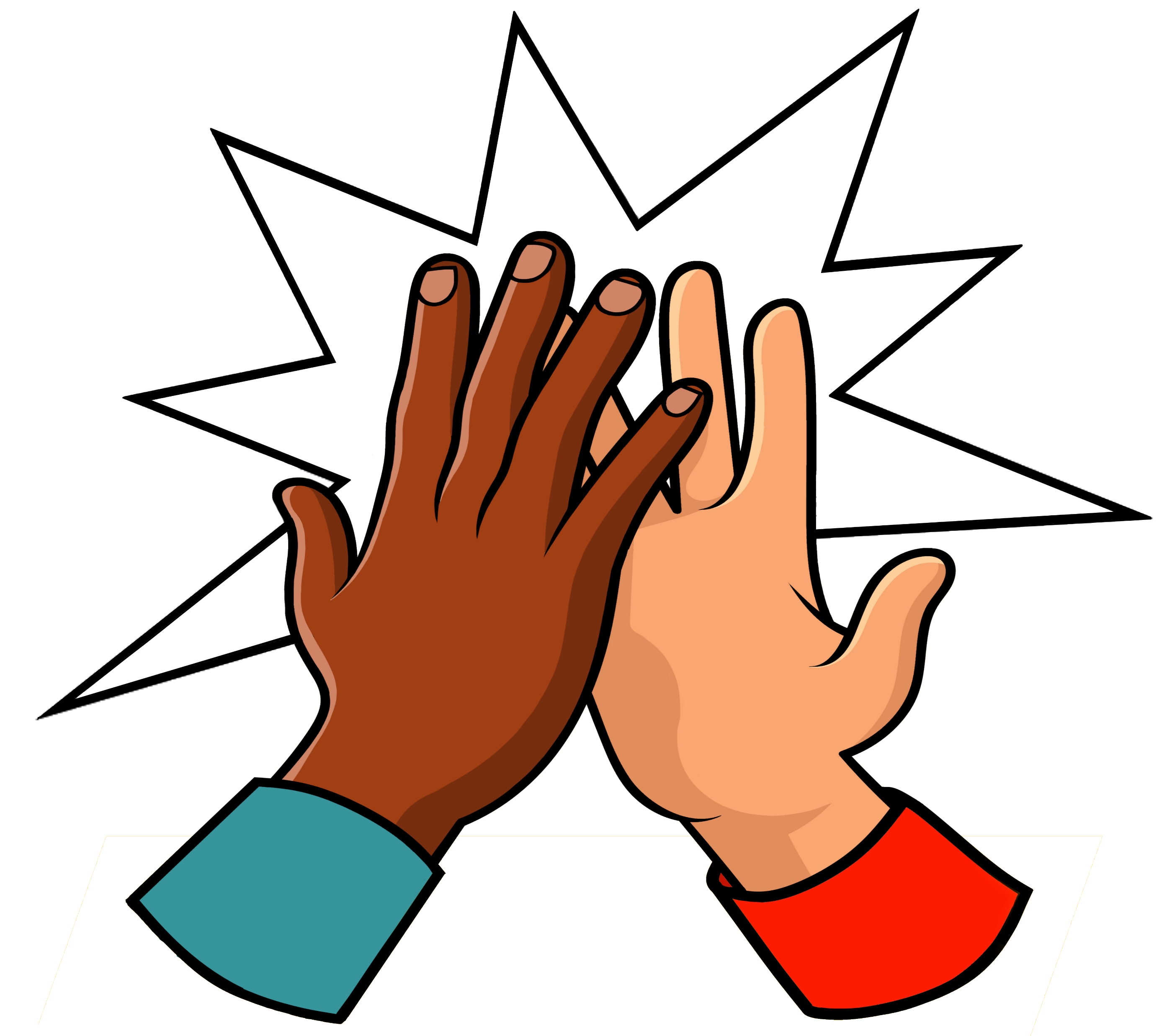 Inspraak
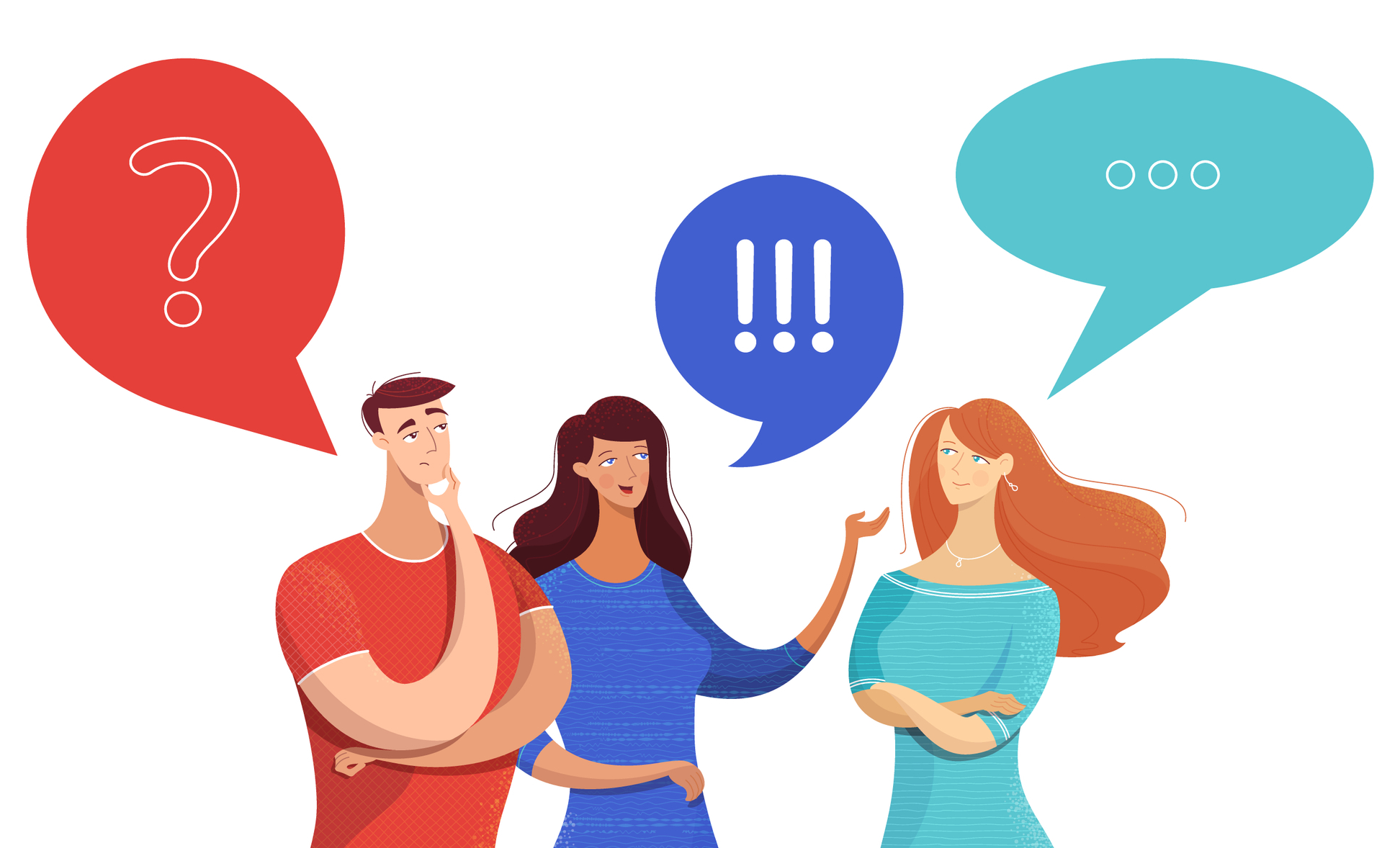 Inspraak
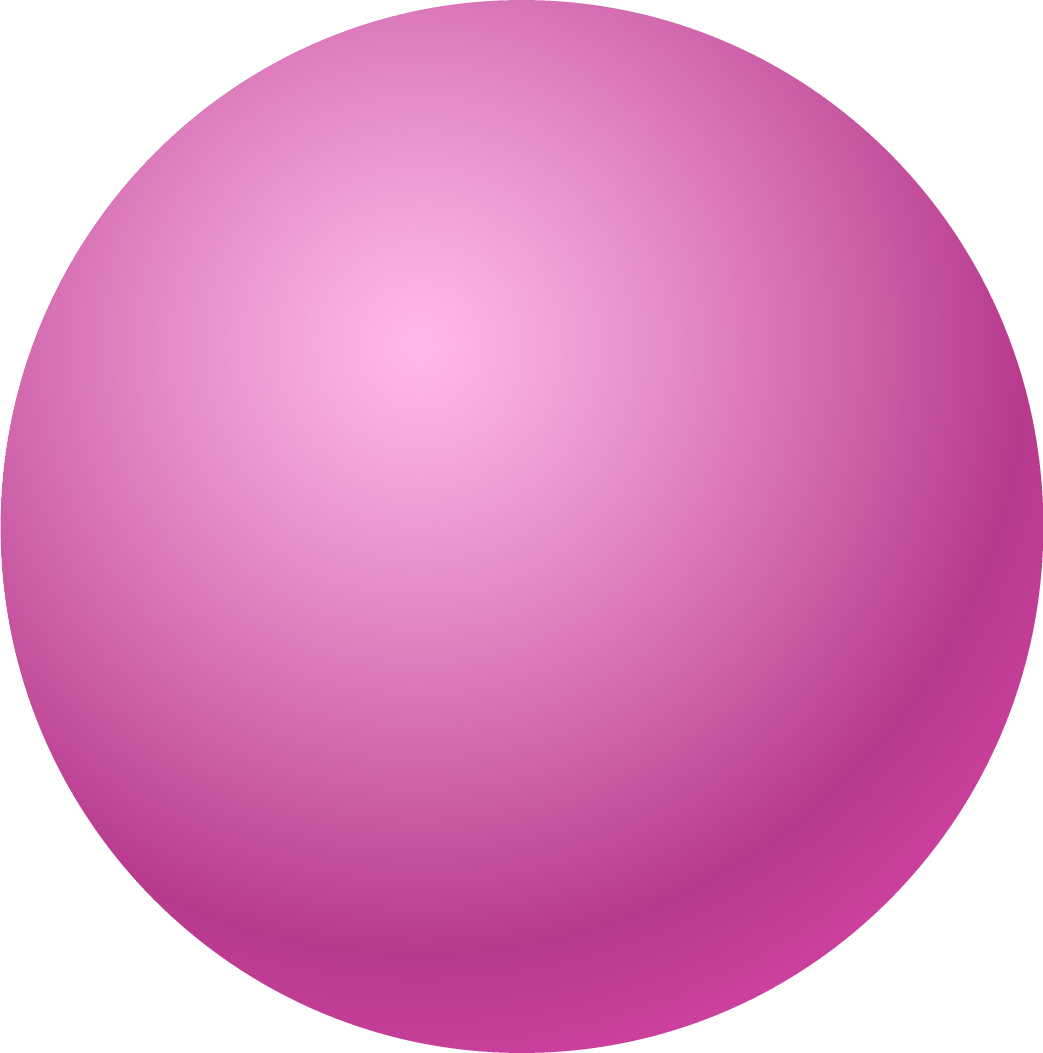 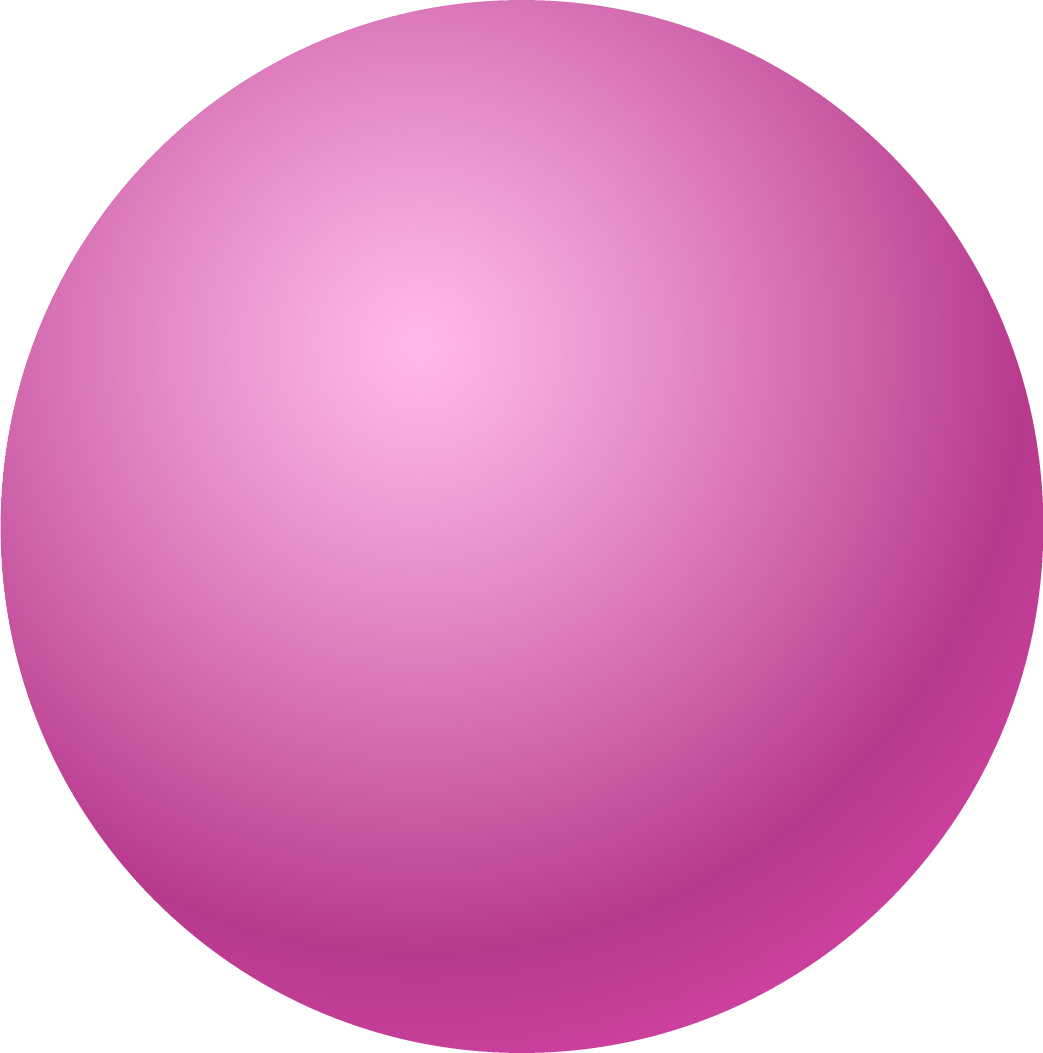 Wat wil jij?
Wat wil ik?
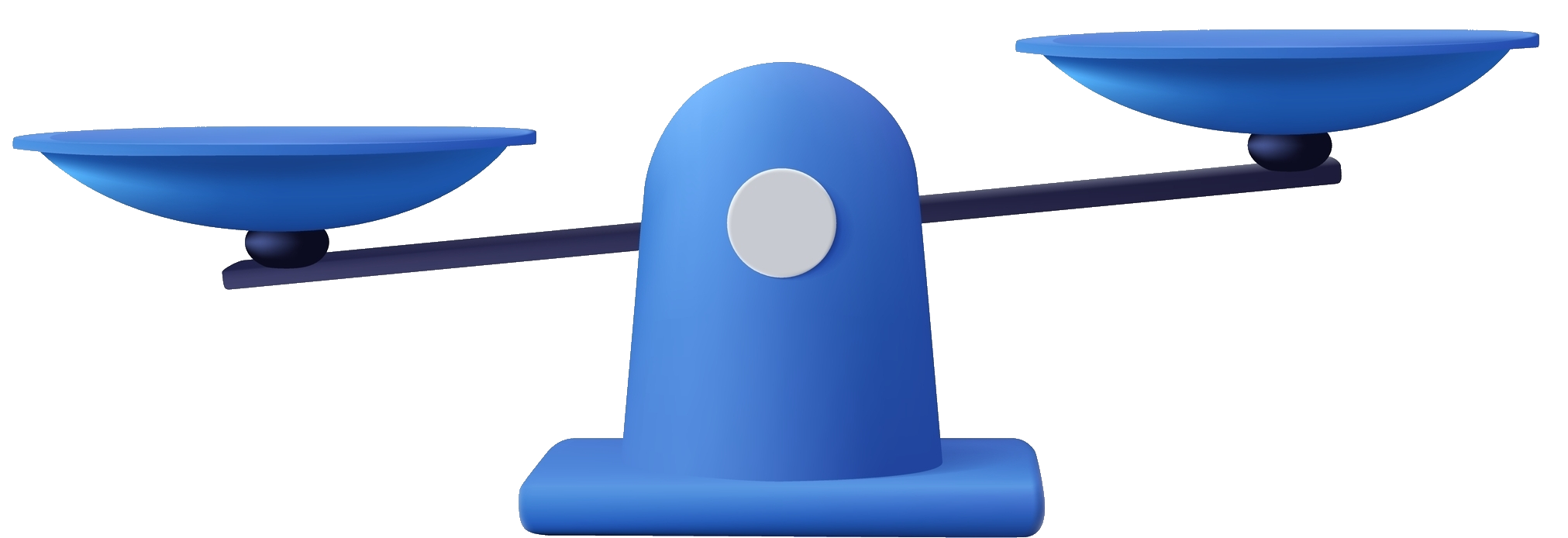 1.3 Pimpen doe je zo
Kamer 1
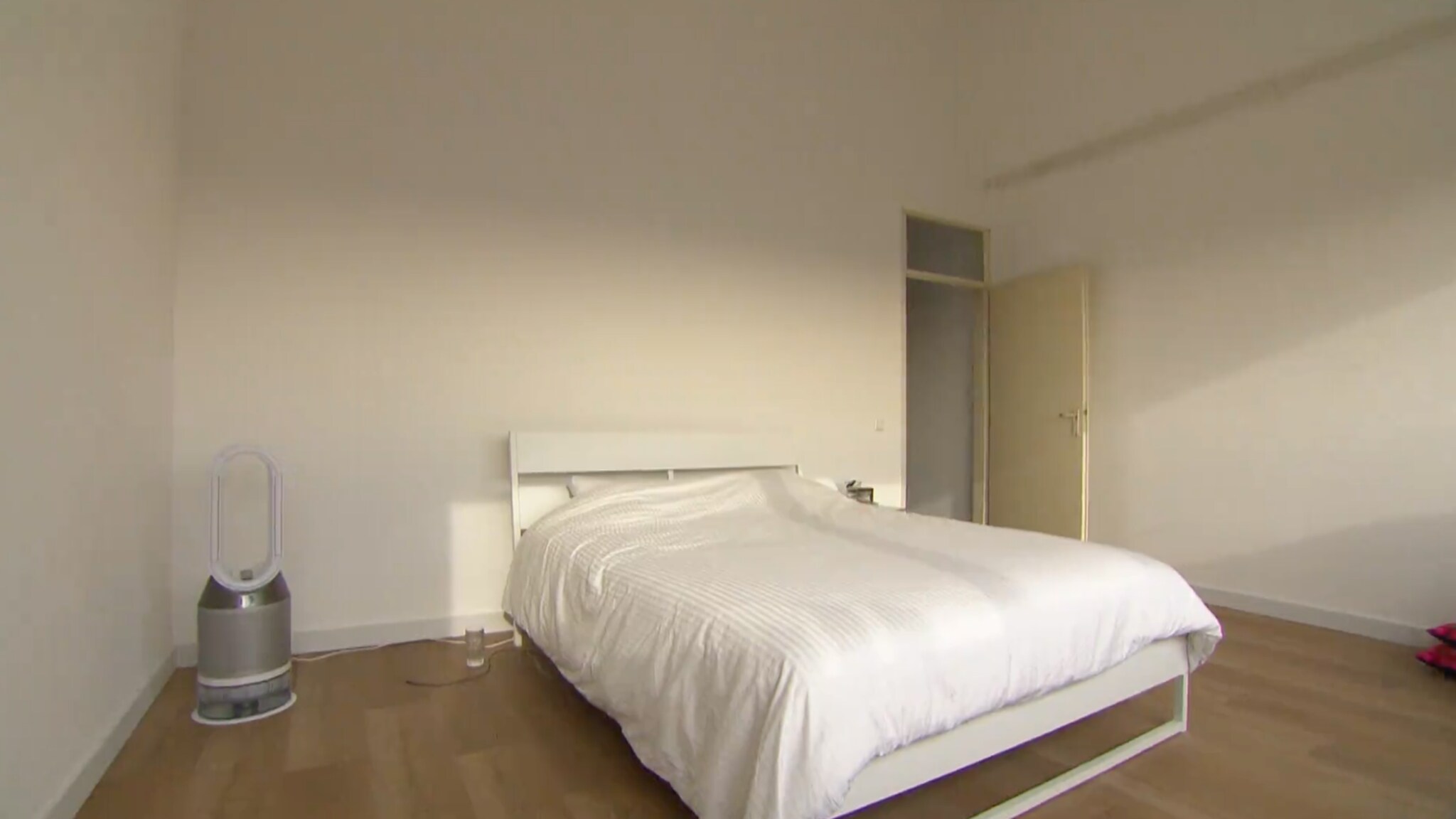 Kamer 2
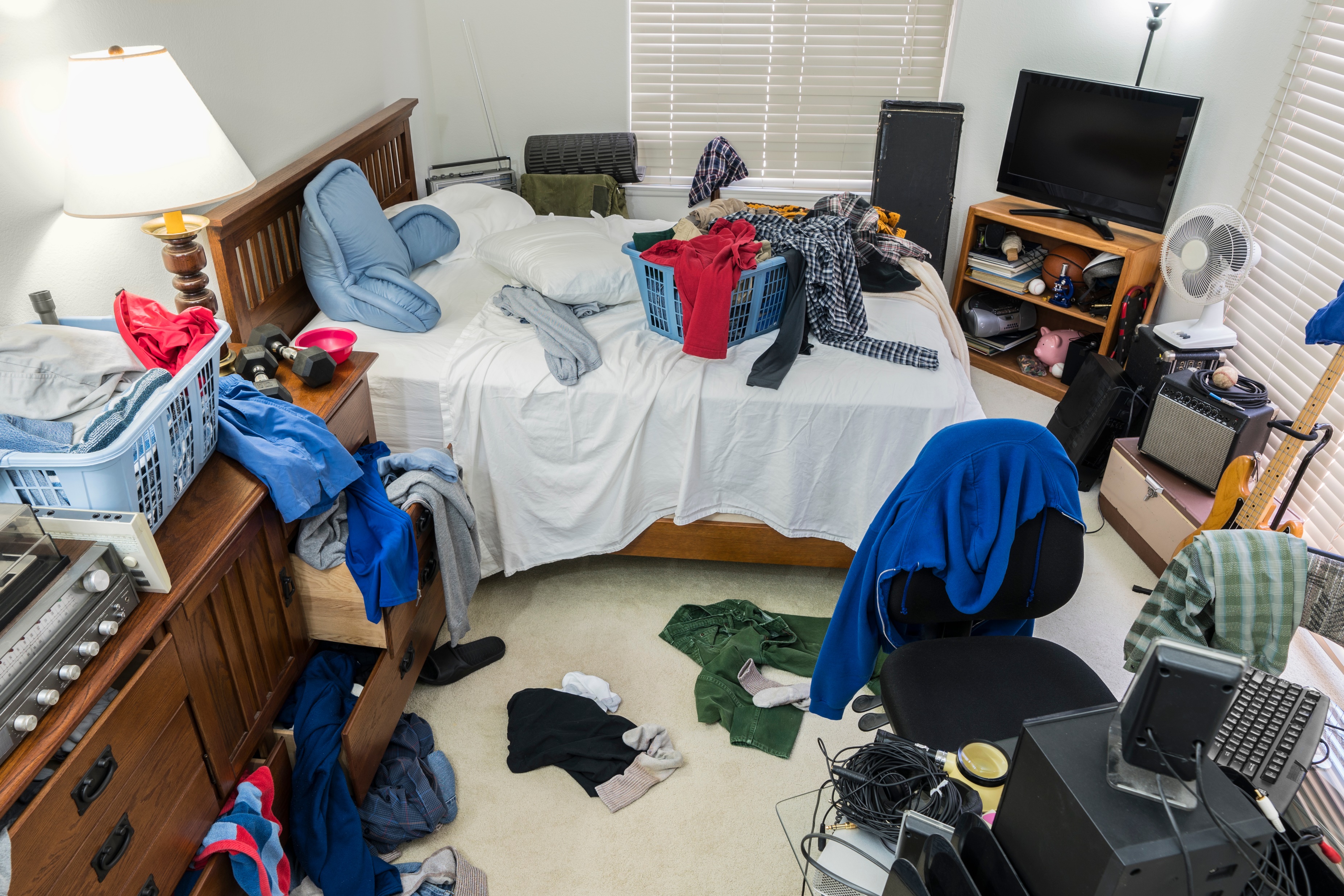 Kamer 3
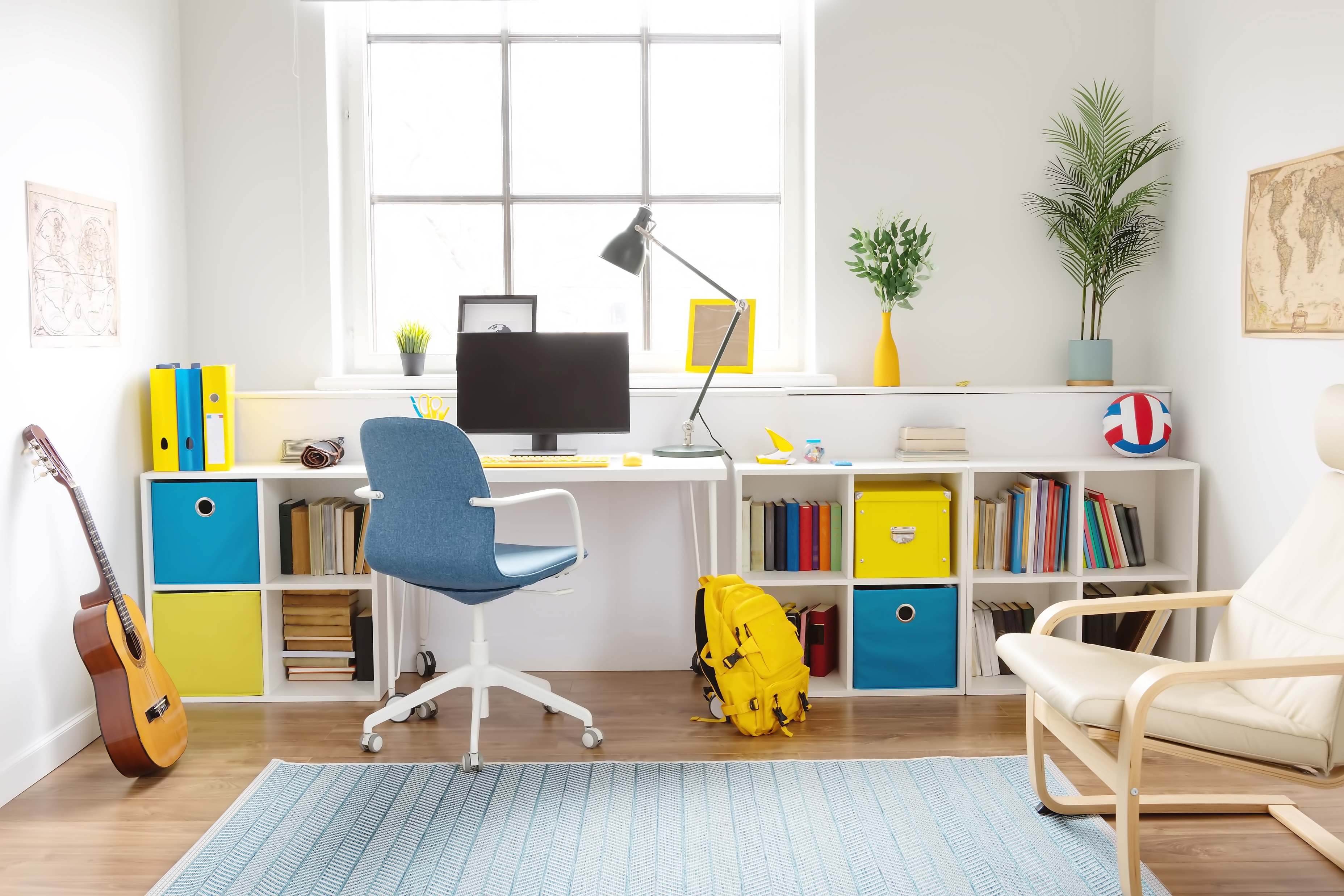 Minpunten
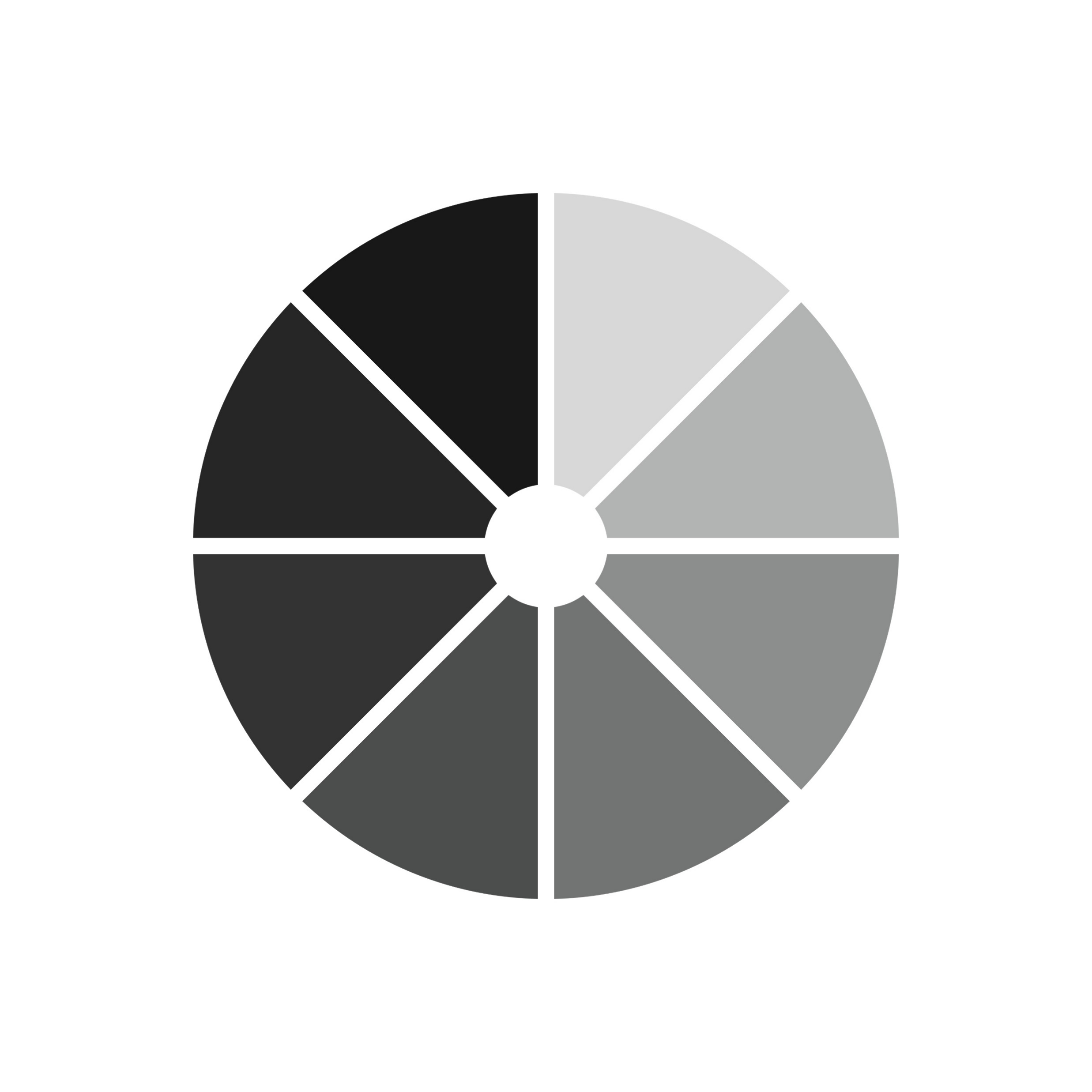 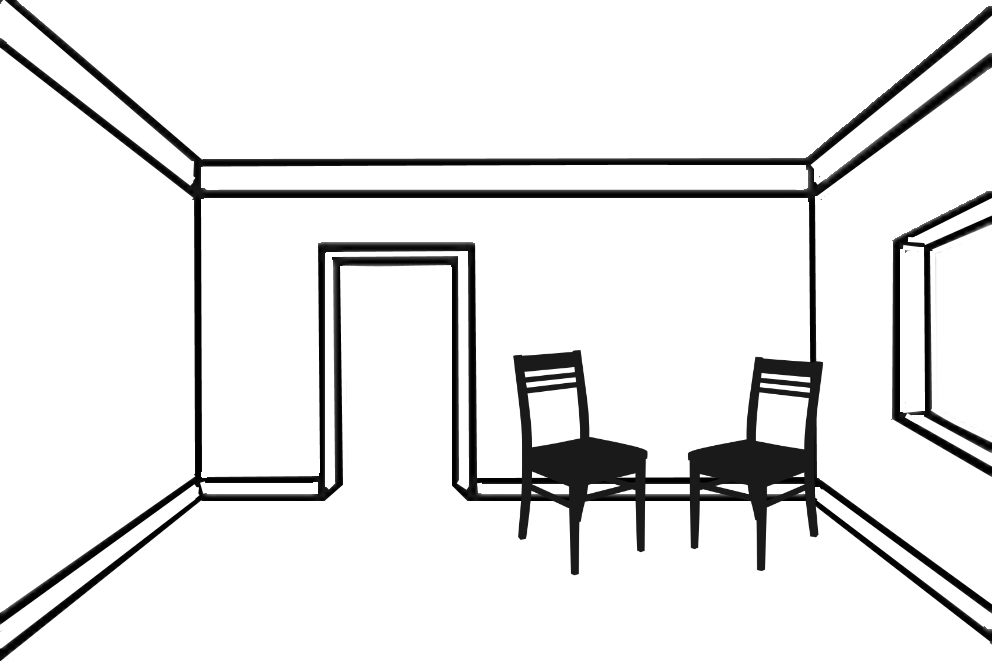 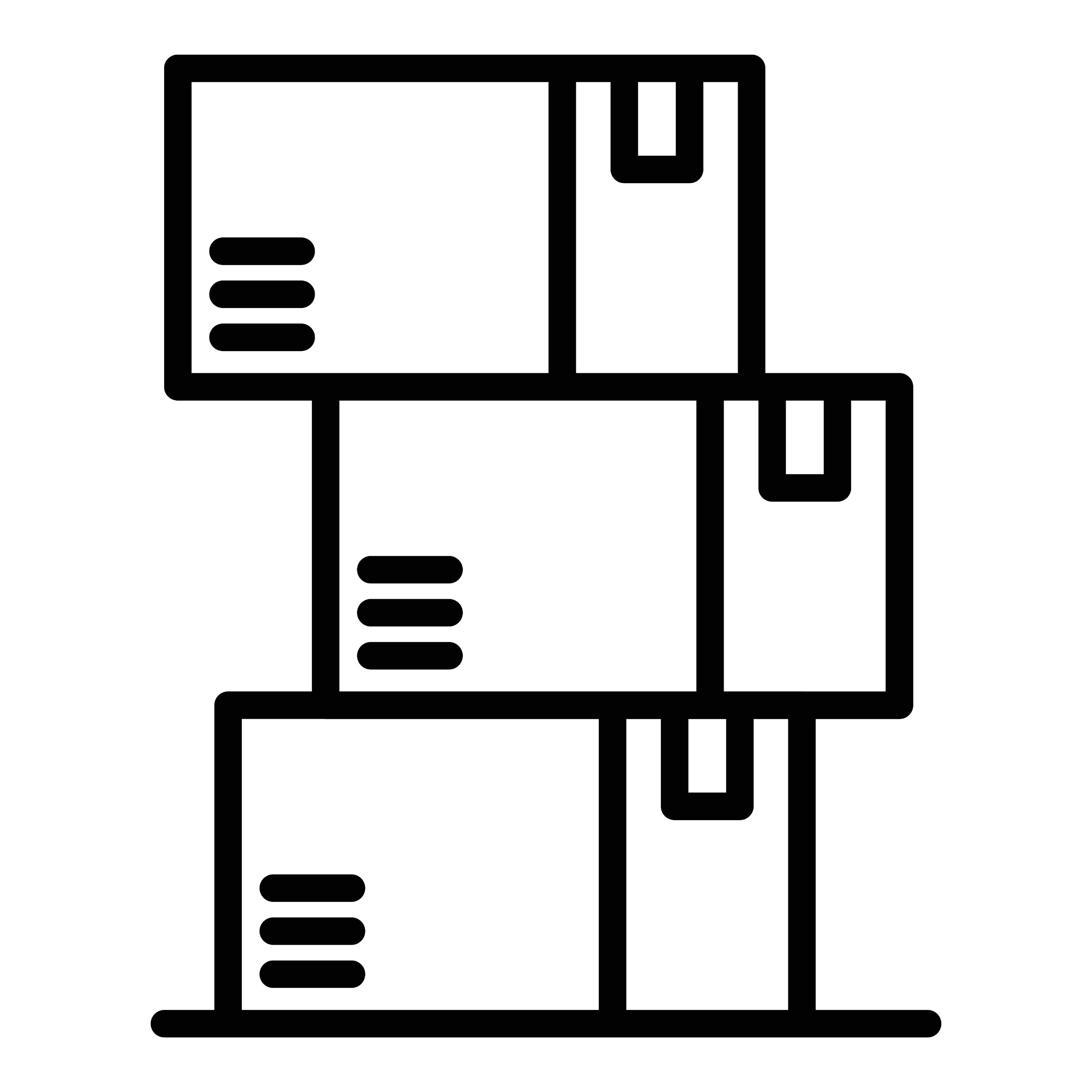 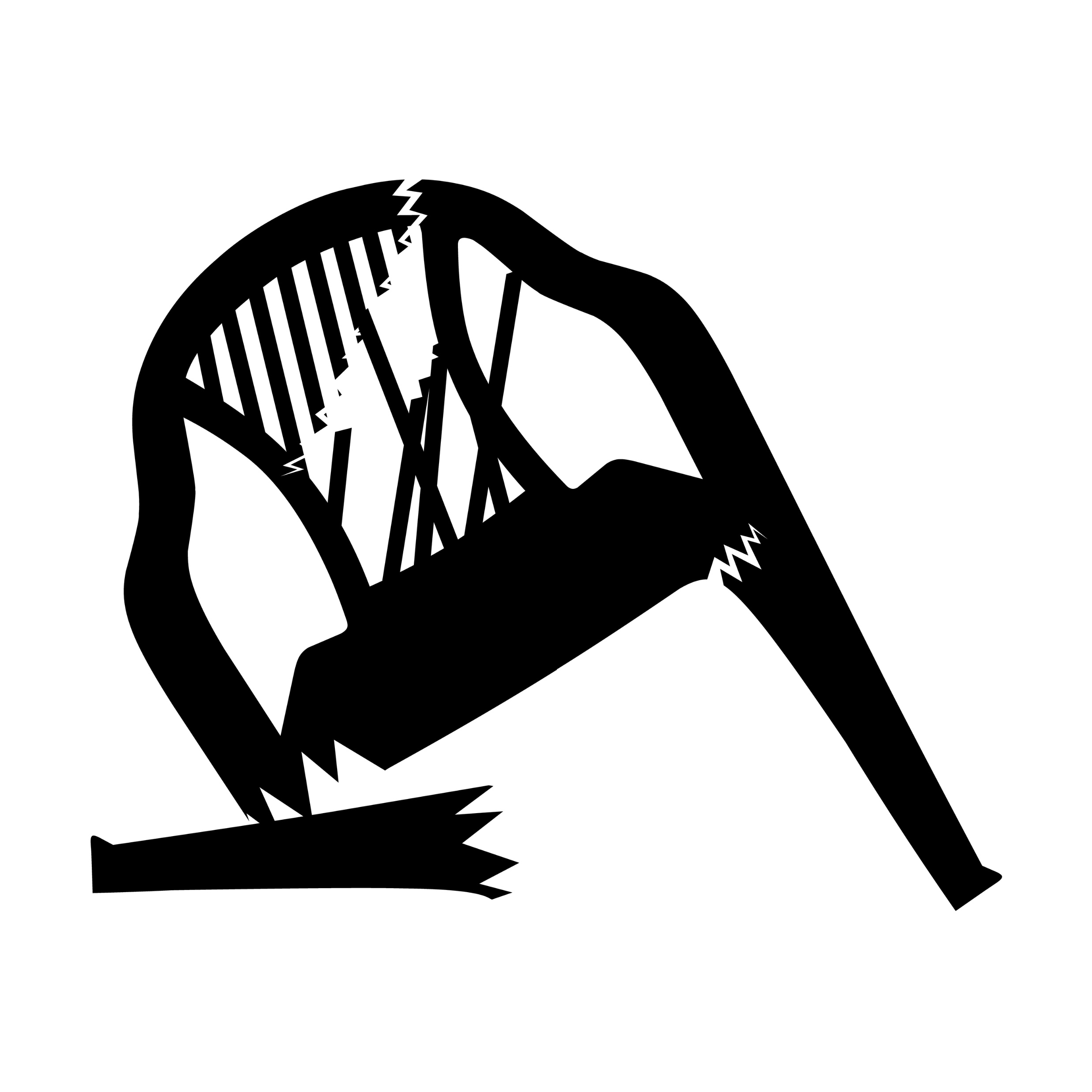 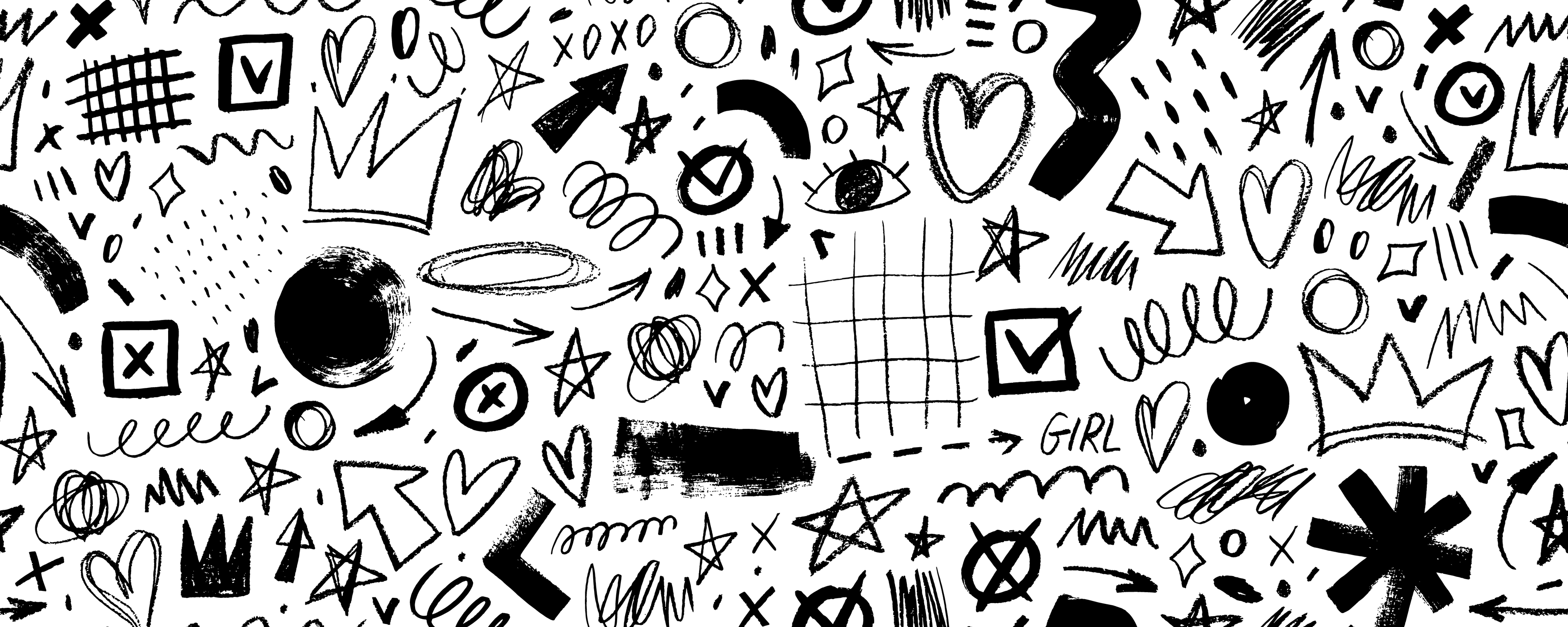 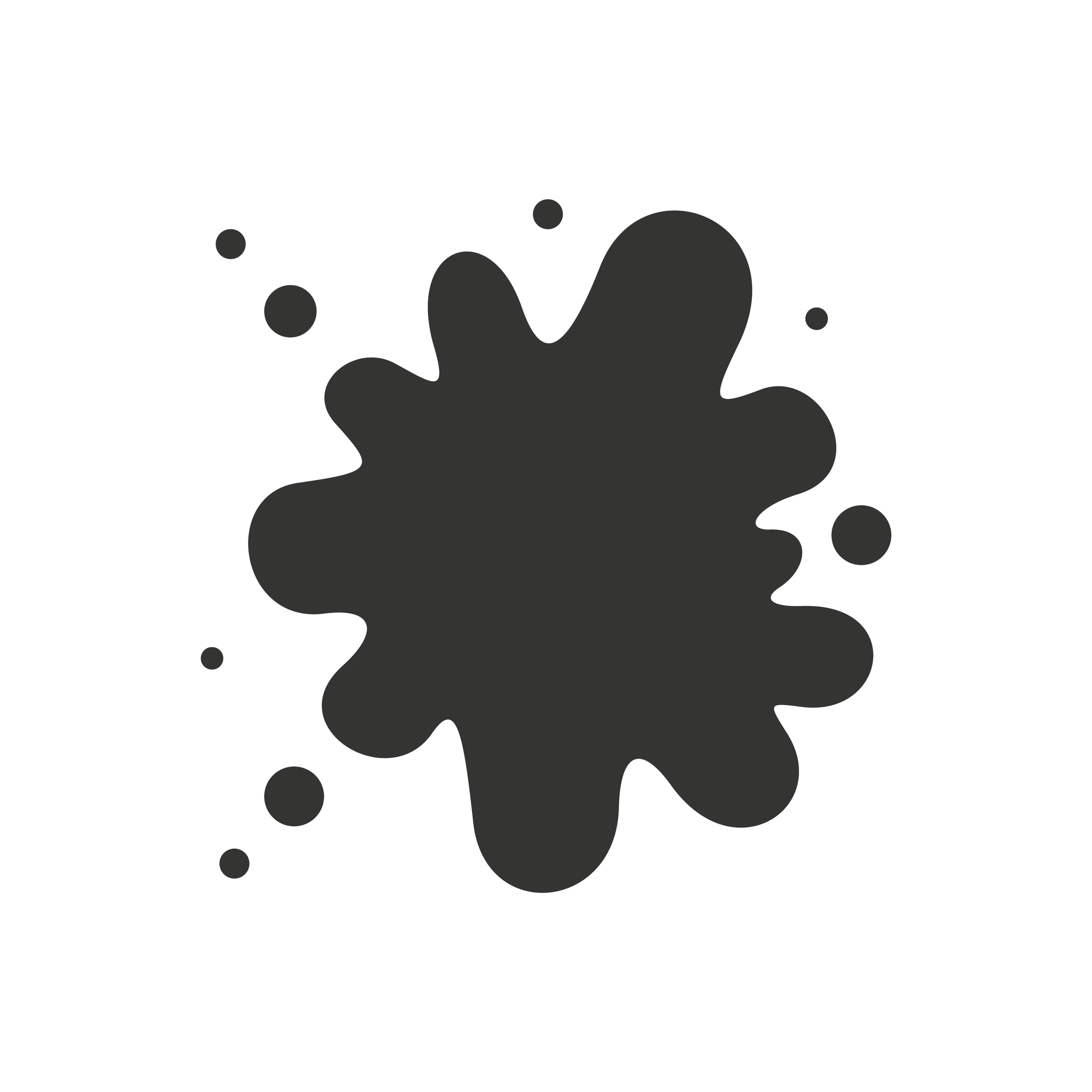 Einde